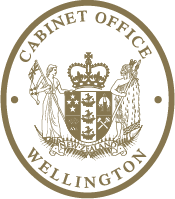 Government Advertising
Te Kawa Mataaho Public Service Commission

Cabinet Office, Department of Prime Minister and Cabinet
Election team
Cabinet Office 
gives advice on elections and government formation, usually focusing on things that touch Ministers, such as pre-election period restraints and post-election constitutional conventions, as set out in the Cabinet Manual.
Te Kawa Mataaho
supports the Public Service Commissioner as Head of Service, to lead the Public Service and wider public sector to work as one system to deliver better services and outcomes. This includes promoting the integrity of the Public Service.
Political neutrality
What is it?
Why is it important?
What support is available
Guidance

Support within agencies

Role of Te Kawa Mataaho + Cabinet Office
Cabinet Office, DPMC
Pre-election period

Areas of voluntary restraint

Guidelines for Government Advertising
Supplementary Guidance on Interpreting and Applying the Guidelines for Government Advertising
Purpose of the advertising
Ask yourself:
Does the advertising clearly relate to the agency’s functions?
Does the advertising fall into one of the four broad categories of justifiable information needs set out in the Guidelines?
Does the public need to know this? 
Is the spending of public funds justified in this case?
Timing
Ask yourself:
Does the public need to know this now?
How could the current context impact public perception of this advertising?
Public understanding
Ask yourself: 
Will the public be able to understand what they need to know and why they are being told now when they view the advertising? And will this remain true if the public only sees one piece of campaign collateral?
Will it be clear to the public that the advertising is from government?
Who is involved
Ask yourself:
Will my chief executive be comfortable with the proposed approach and are they across this?
Are all the relevant people aware of and involved in the advertising at the appropriate time?
Is everyone involved aware of how the Guidelines, this supplementary guidance, and the principle of political neutrality apply to the advertising?
Presentation
Ask yourself:
Is the advertising politically neutral?
Does the advertising align with the presentation criteria set out in the Guidelines?
Social media guidance
[Speaker Notes: Social media - Te Kawa Mataaho Public Service Commission]
Guidance covers:
Posting and sharing content
Following and interacting with other social media account
Responding to, moderating and deleting comments made by others
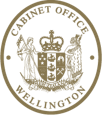 Tēnā rawa atu koutouThank you very much
If you have specific queries about how your work might be impacted by the heightened sensitivity of an election year, please refer to our Election Guidance and don’t hesitate to reach out to others within your agency for support.
Guidance
Cabinet Manual | Department of the Prime Minister and Cabinet (DPMC)
CO (23) 1: Government Decisions and Actions in the Pre-election Period | Department of the Prime Minister and Cabinet (DPMC)
General Election Guidance 2023 - Te Kawa Mataaho Public Service Commission
Guidelines for Government Advertising - Te Kawa Mataaho Public Service Commission
Social media - Te Kawa Mataaho Public Service Commission
Standards of Integrity and Conduct - Te Kawa Mataaho Public Service Commission